Intent sample application development
Muaz GULTEKIN
Design the figure.
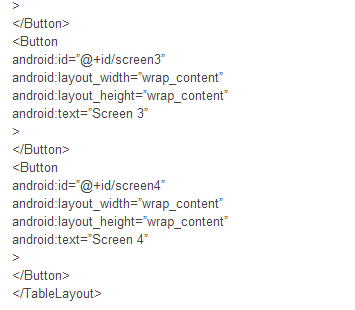 Write tha main class
Create intent for each  event !
Cont’d
Create class for each action
Manifest file configuration
Result